Thema   4
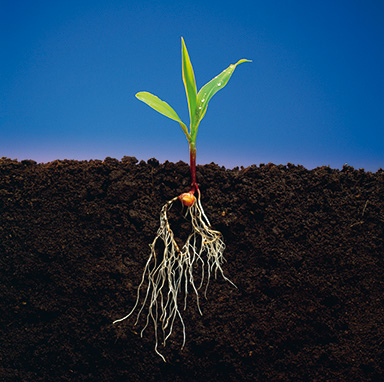 CLASSIFICEREN VAN PLANTEN
1   Basiskenmerken van 		     	      planten
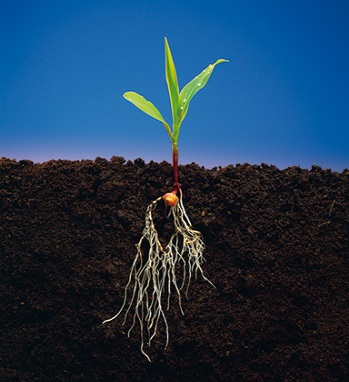 Basiskenmerken van planten
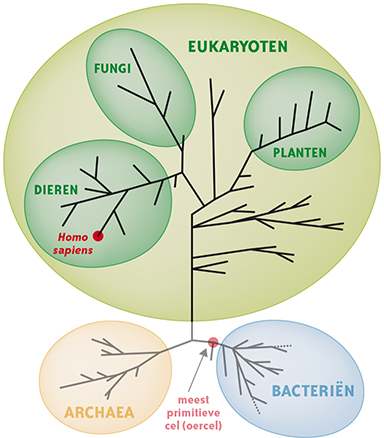 Organisme is meercellig
Eukaryote cellen
Celwand met cellulose
Grote centrale vacuole
Sommige cellen met bladgroenkorrels
Autotroof (door fotosynthese)
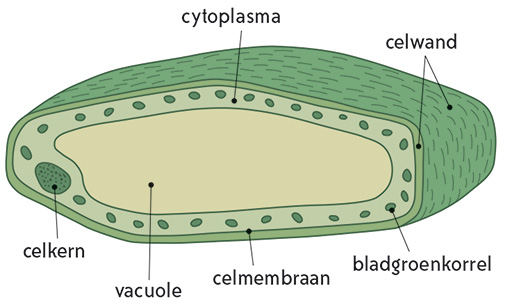 Delen + functies van bloemplanten
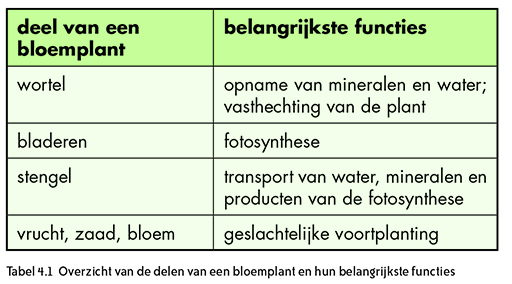 2   Vergelijkend onderzoek 		      van plantengroepen
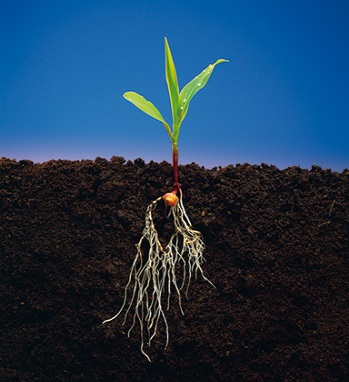 Vergelijkend onderzoek van 11 verschillende plantensoorten.
O.b.v. 4 classificatiecriteria proberen we deze 11 soorten in bepaalde groepen te groeperen.
Zijn er vaatbundels aanwezig?
Zijn er bij de vaatplanten sporen of zaden aanwezig?
Liggen de zaden naakt in een kegel of opgesloten in een vrucht?
Uit hoeveel zaadlobben bestaat het zaad?
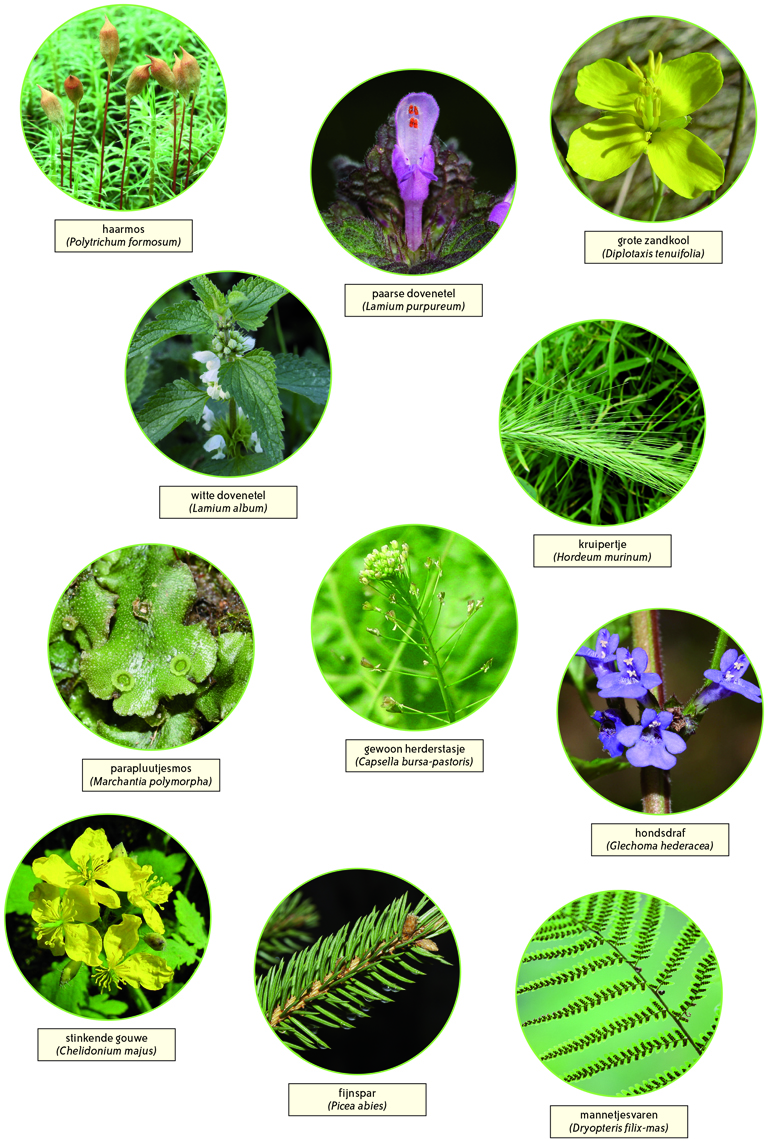 2.1	Zijn er vaatbundels aanwezig?
2.1.1 Bouw van een vaatbundel
Houtvaten: transport van water en mineralen
Zeefvaten:  transport van organisch sap (fotosyntheseproduct)
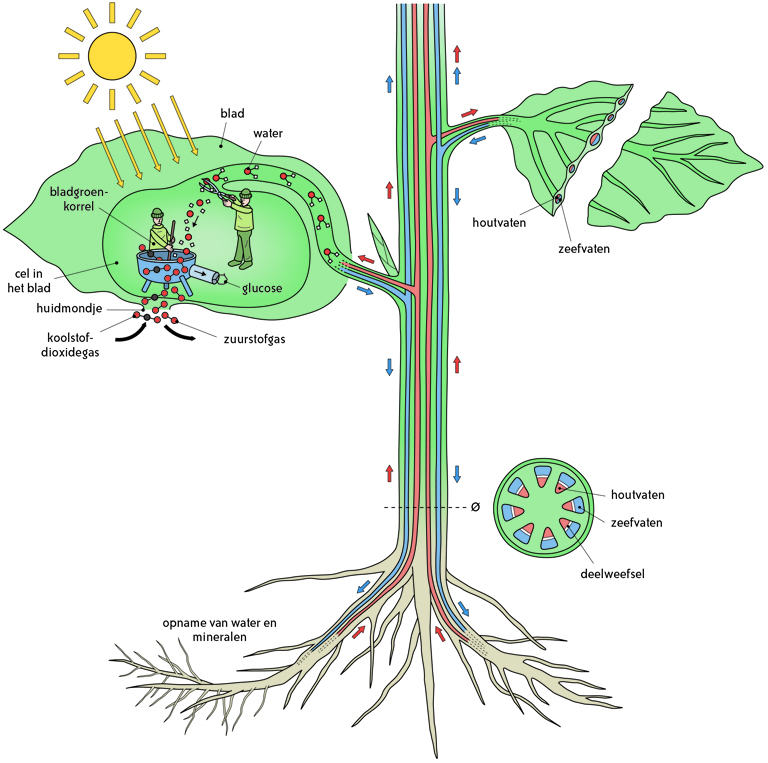 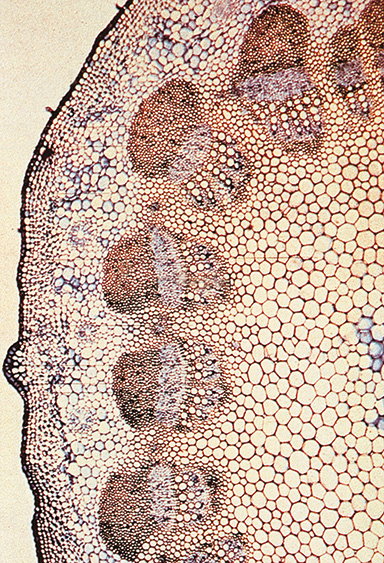 2.1.2 Vaatloze planten en vaatplanten
Vaatloze planten: mossen
Vaatplanten: alle andere planten
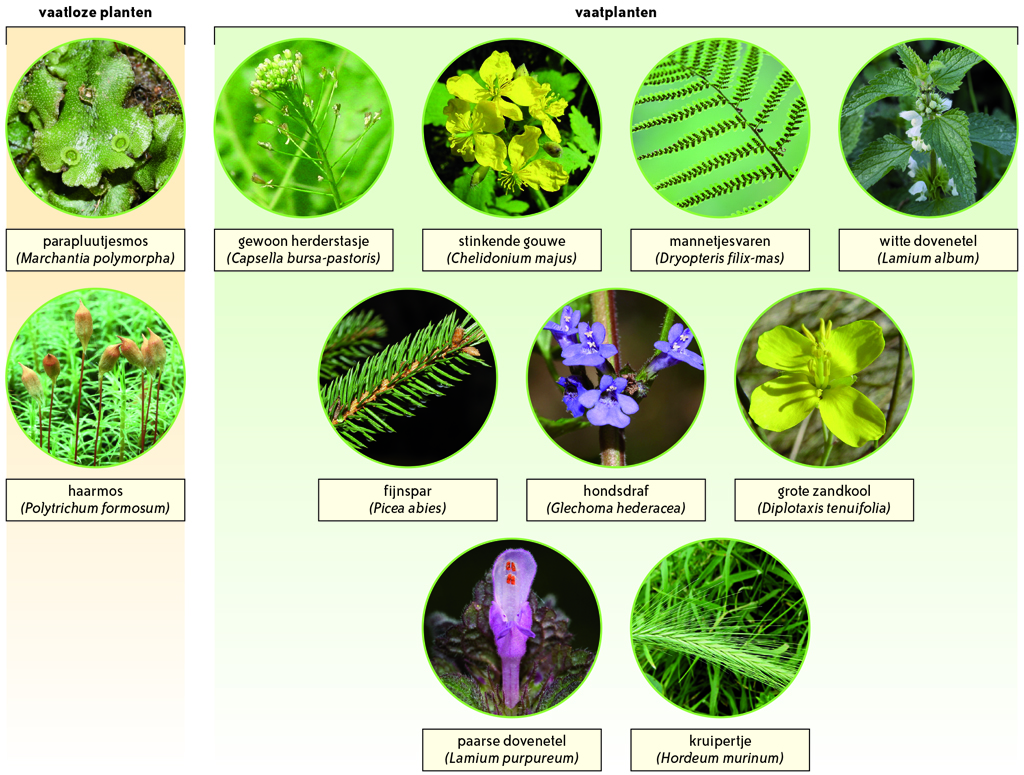 Levermossen: thallus 

Bladmossen: rhizoïden, stengeltje, blaadjes

Hoe gebeurt de wateropname?
Waarom zijn mossen altijd kleine plantjes?
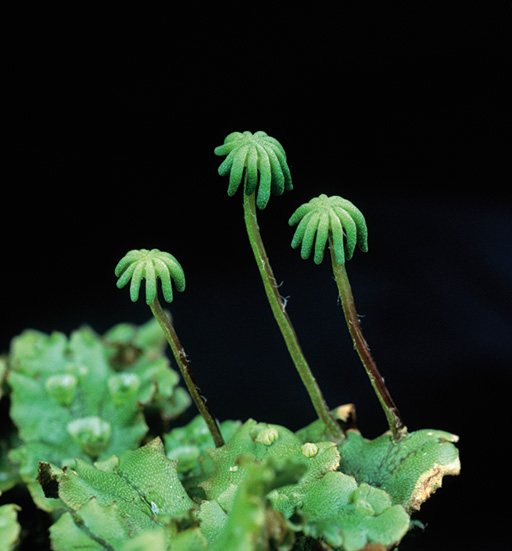 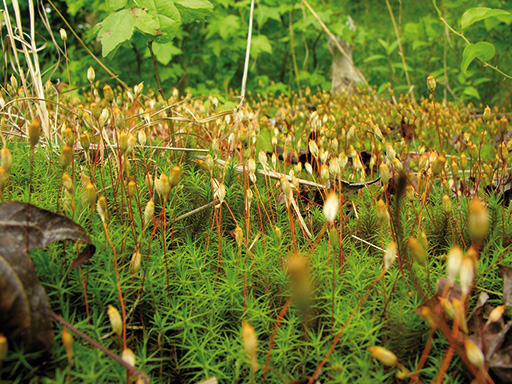 parapluutjesmos
haarmos
2.2	Gebeurt er sporenvorming of  	zaadvorming voor de verspreiding?
2.2.1 Sporenvorming
Spore = gespecialiseerde voortplantingscel
Ongeslachtelijke voortplanting
Spore bevat bijna geen reservestoffen  zaden
Bij fungi en sommige planten zoals mossen en varens
Microscopie sporendoosje
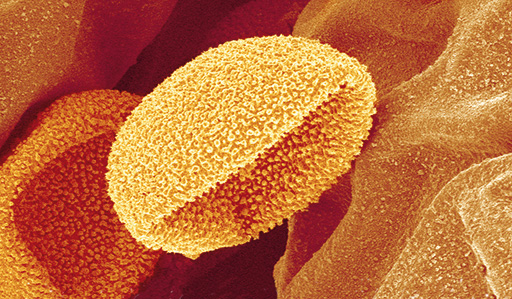 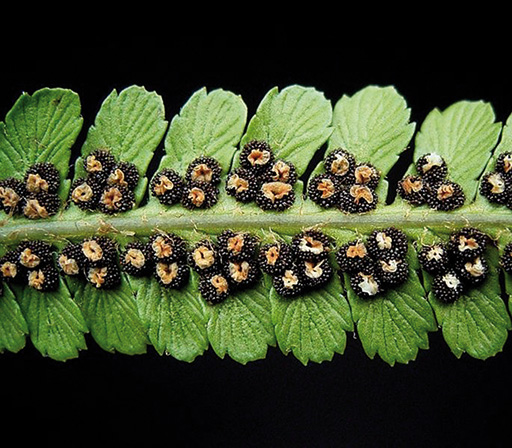 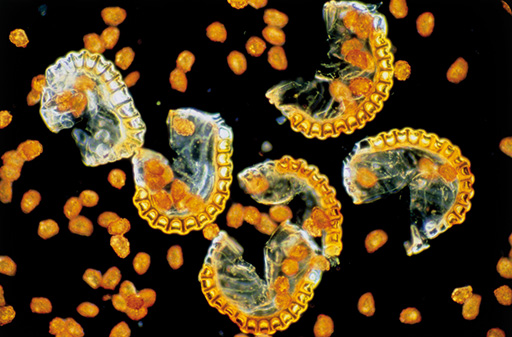 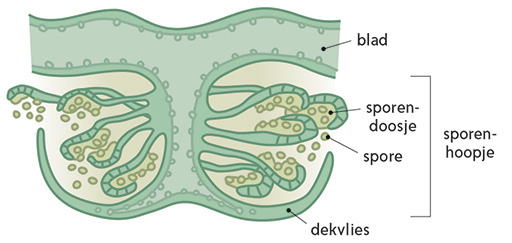 2.2.2 Zaadvorming
Zaad ontstaat door geslachtelijke voortplanting (eicel + zaadcel)
Bestaat uit kiem (met meercellig embryo) + reservevoedsel
Beperkt aantal zaden  zeer vele sporen
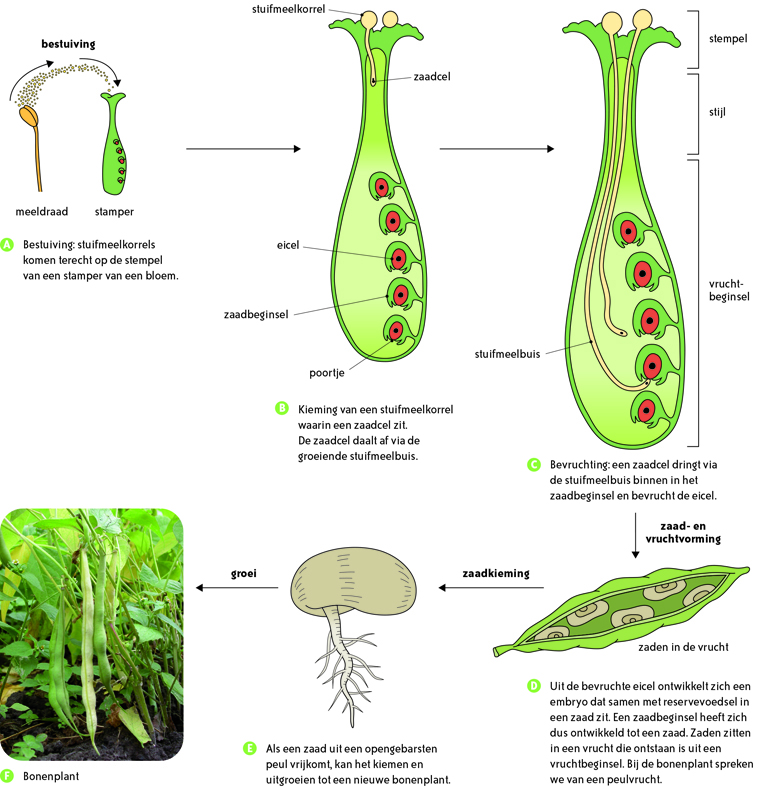 2.2.3 Planten ordenen volgens de aanwezigheid van sporen of                 	zaden
Zaadloze planten  (met sporen)   en zaadplanten
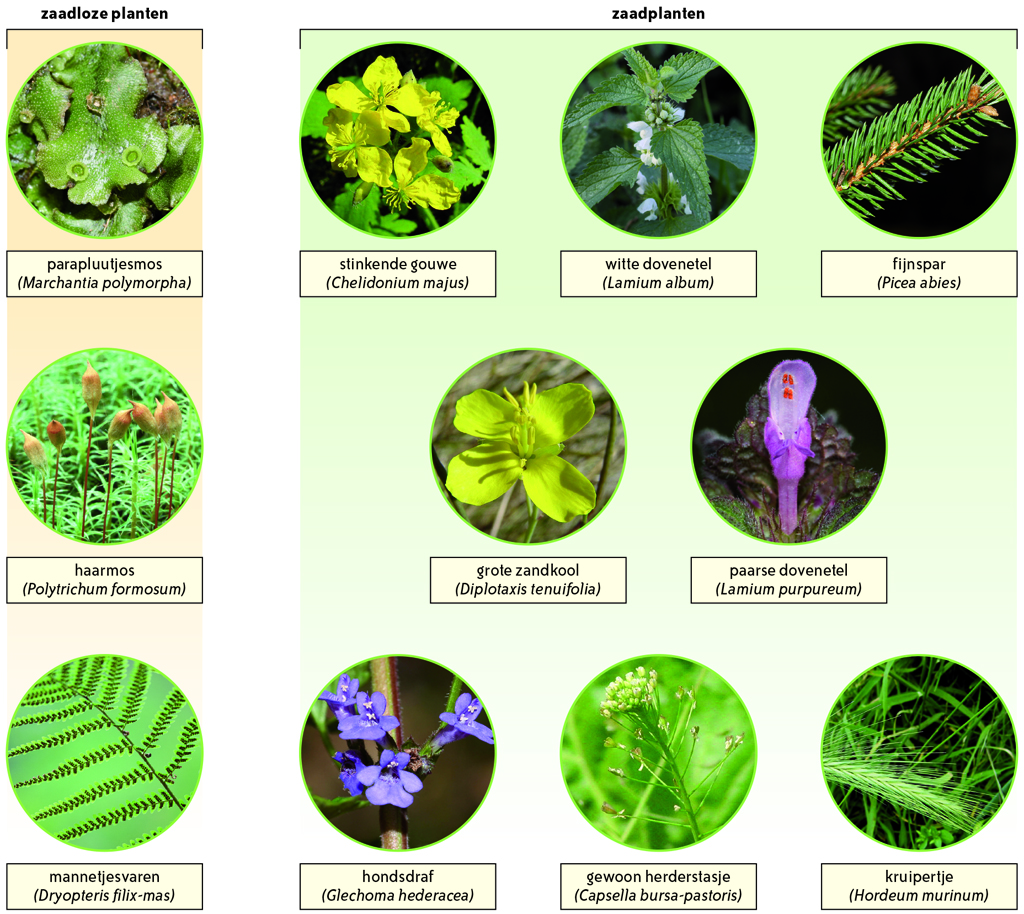 2.3	Liggen de zaden naakt in een kegel 	of opgesloten in een vrucht?
Naakt tussen kegelschubben: naaktzadigen
Zaden in vrucht: bedektzadigen (bloemplanten)
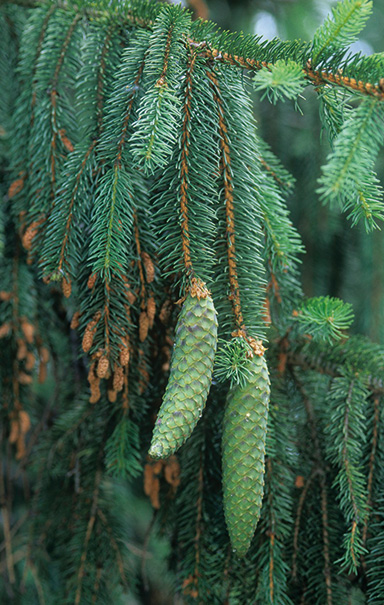 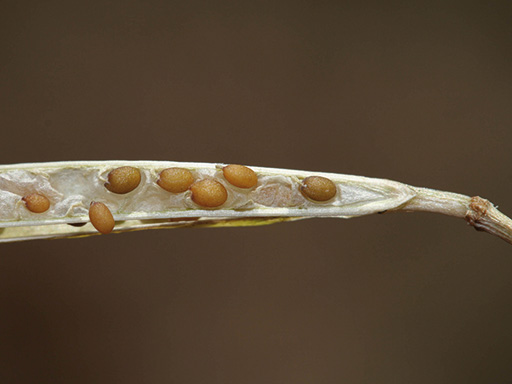 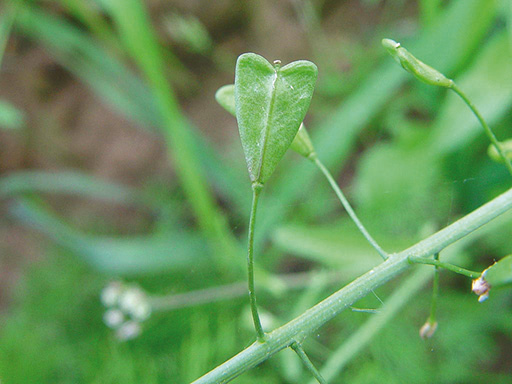 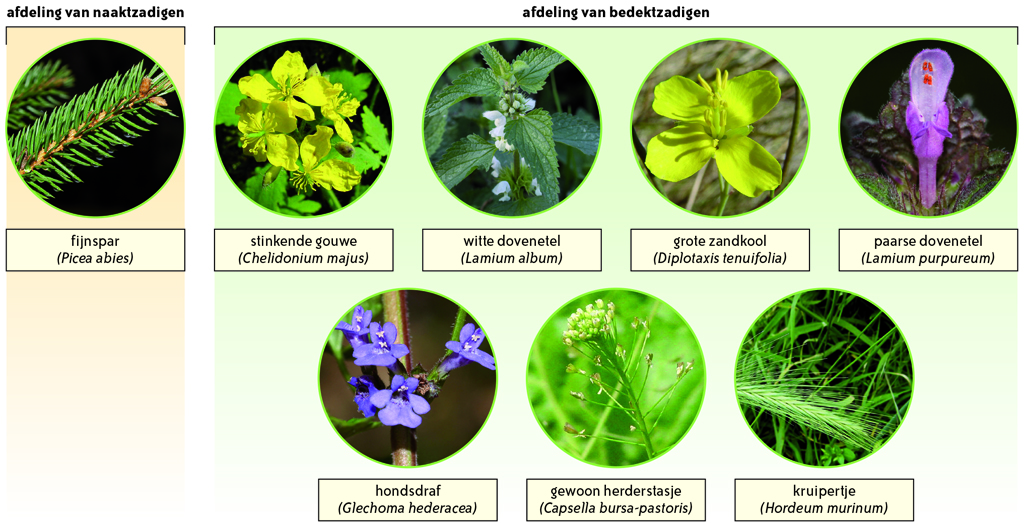 2.4	Hoeveel zaadlobben komen er voor 	in zaden van bedektzadigen?
	Afdeling bedektzadigen  =  Bloemplanten
2.4.1 Zaden van echte tweezaadlobbigen
Klasse Eudicotylen 
Kiem met zaadhuid
Embryo
Reservevoedsel in 2 zaadlobben
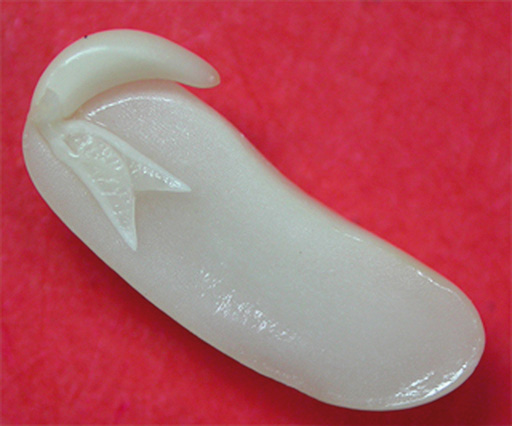 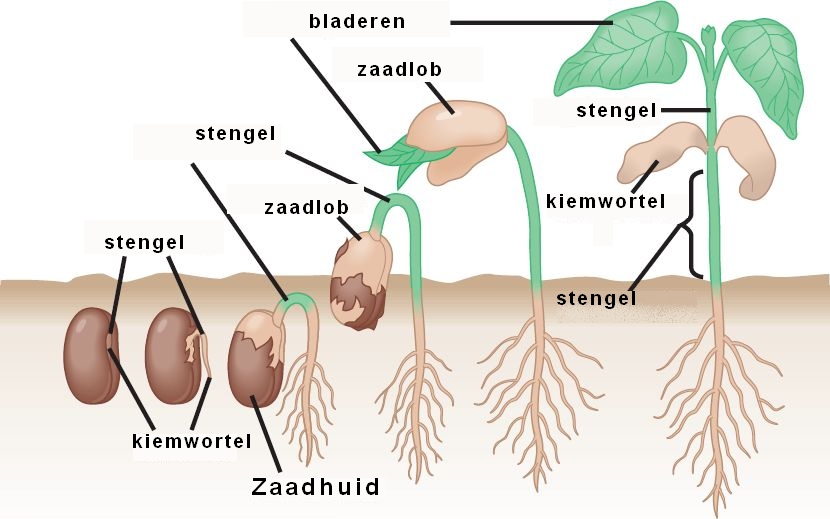 2-blad-kiemer
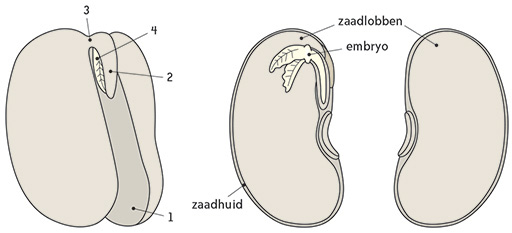 	Afdeling bedektzadigen  =  Bloemplanten
2.4.2 Zaden van éénzaadlobbigen
Klasse monocotylen 
Zaadhuid vergroeid met vruchtwand
Embryo
Reservevoedsel in 1 kleine zaadlob en in kiemwit
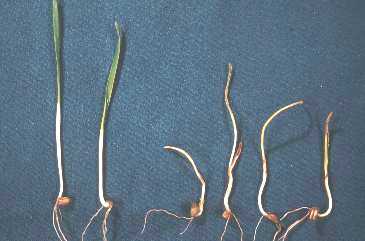 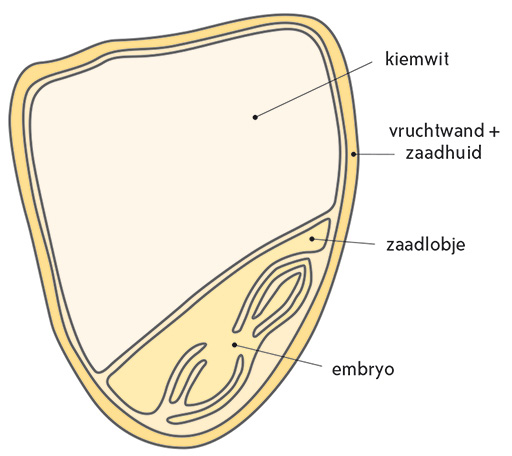 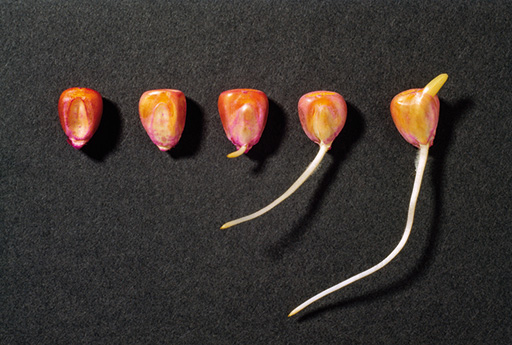 spitsbladkiemer
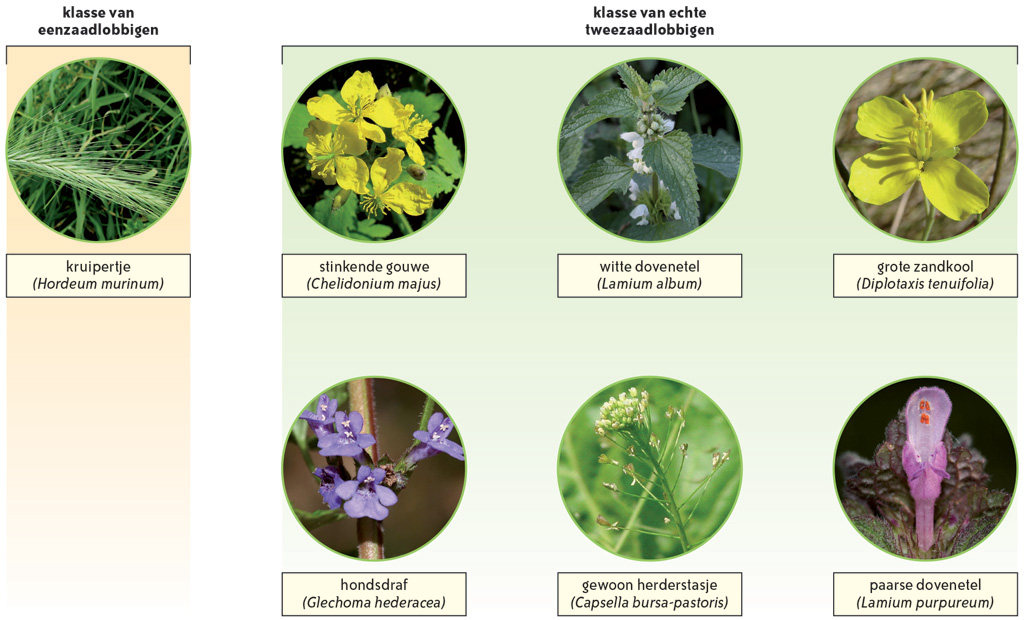 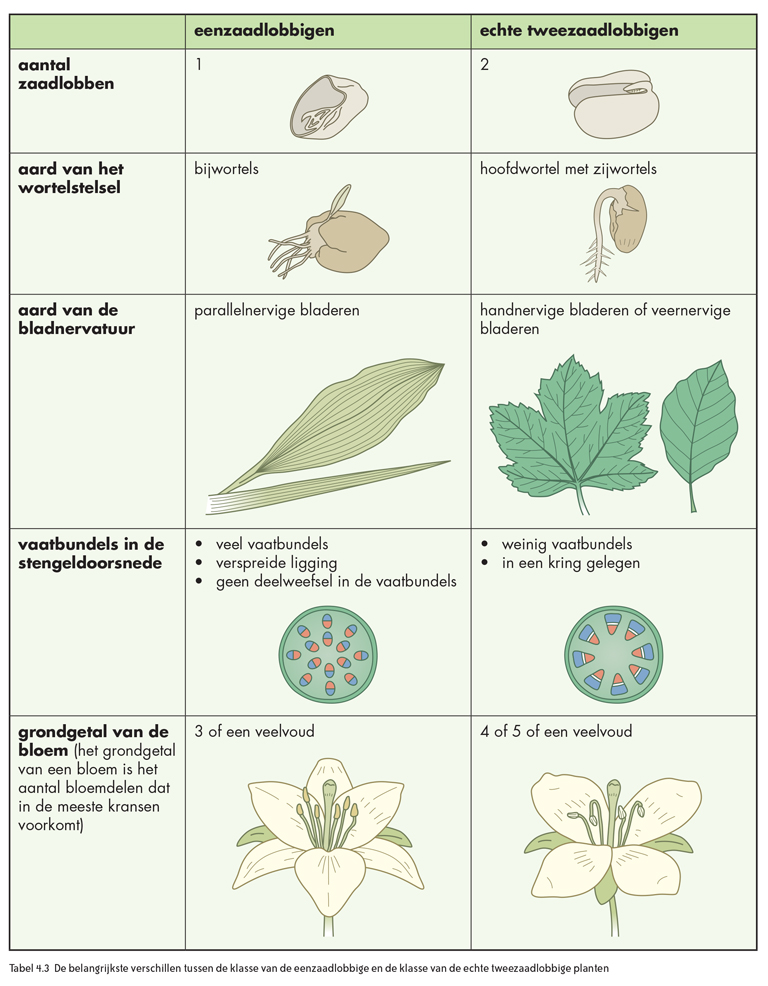 Andere criteria om Monocotylen en Eudicotylen van elkaar te onderscheiden: soms zijn er nog geen zaden aanwezig of zijn ze te klein!
2.5	Enkele criteria voor het ordenen in 	families
Op basis van morfologische kenmerken worden de monocotylen en eudicotylen verder opgedeeld in orden en families.
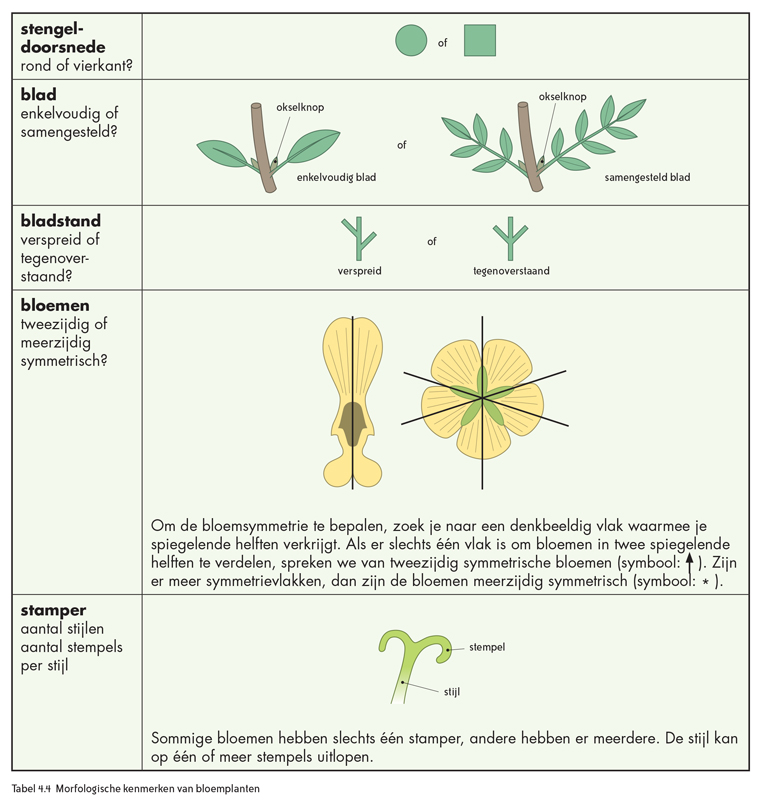 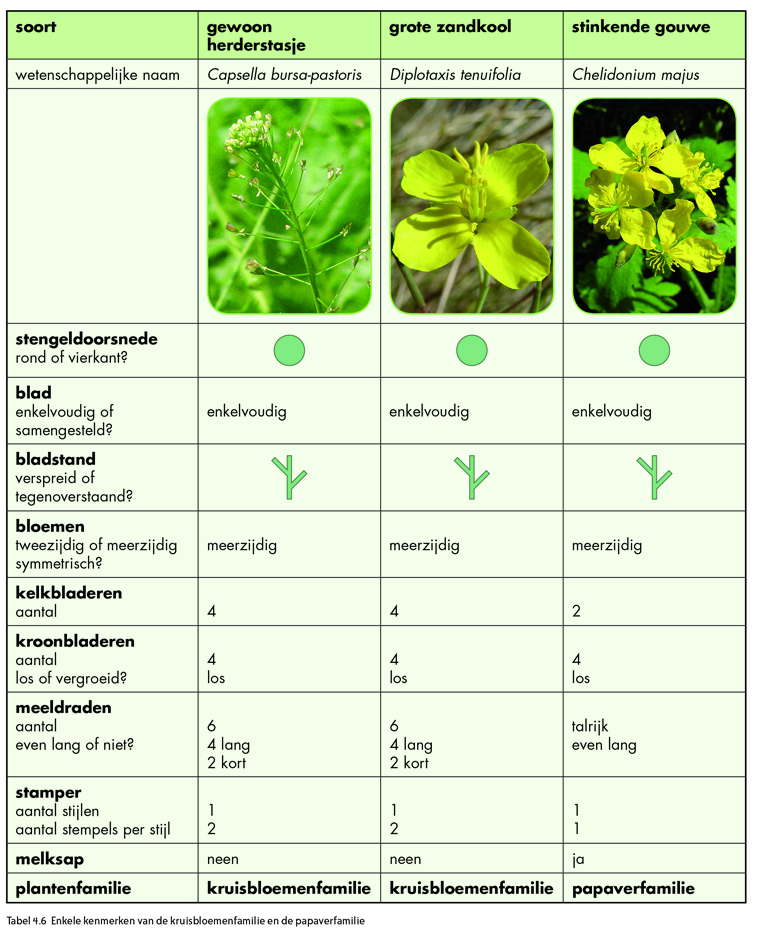 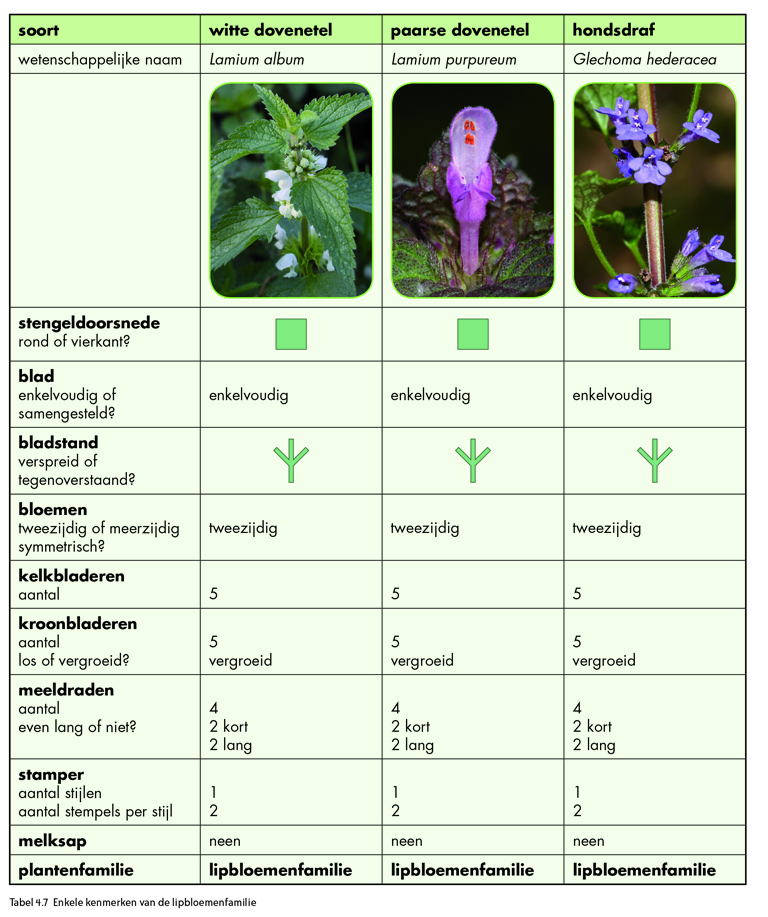 De morfologische kenmerken van bloemen kunnen weergegeven worden in de bloemformule of het bloemdiagram.
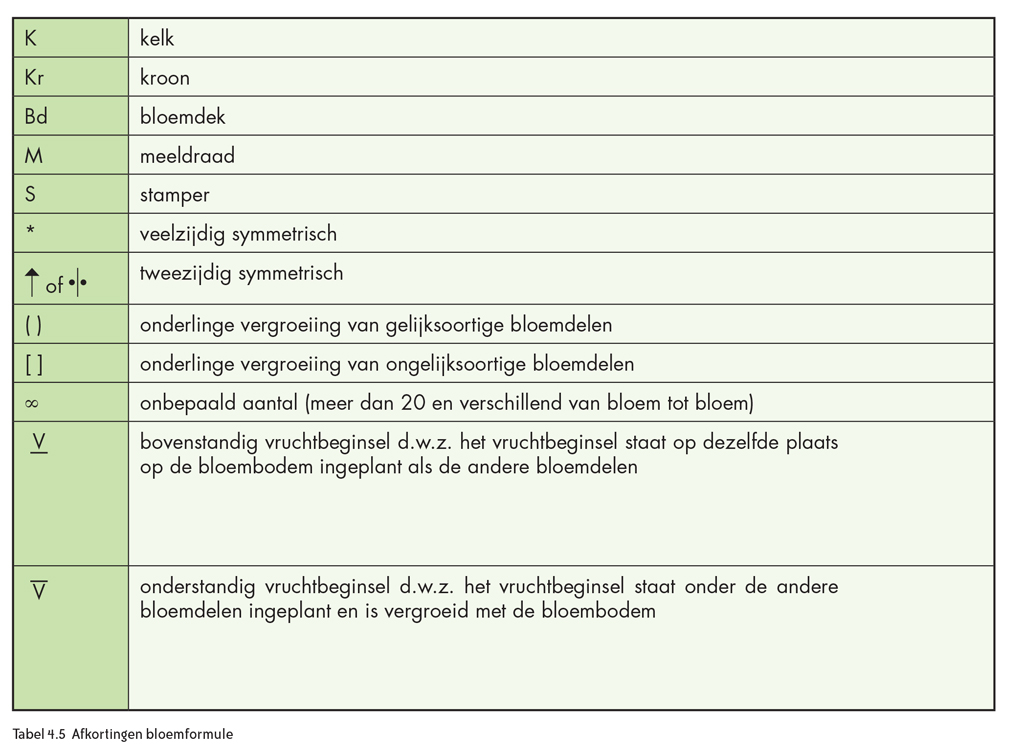 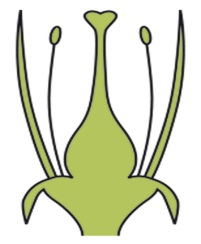 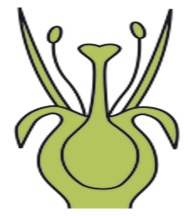 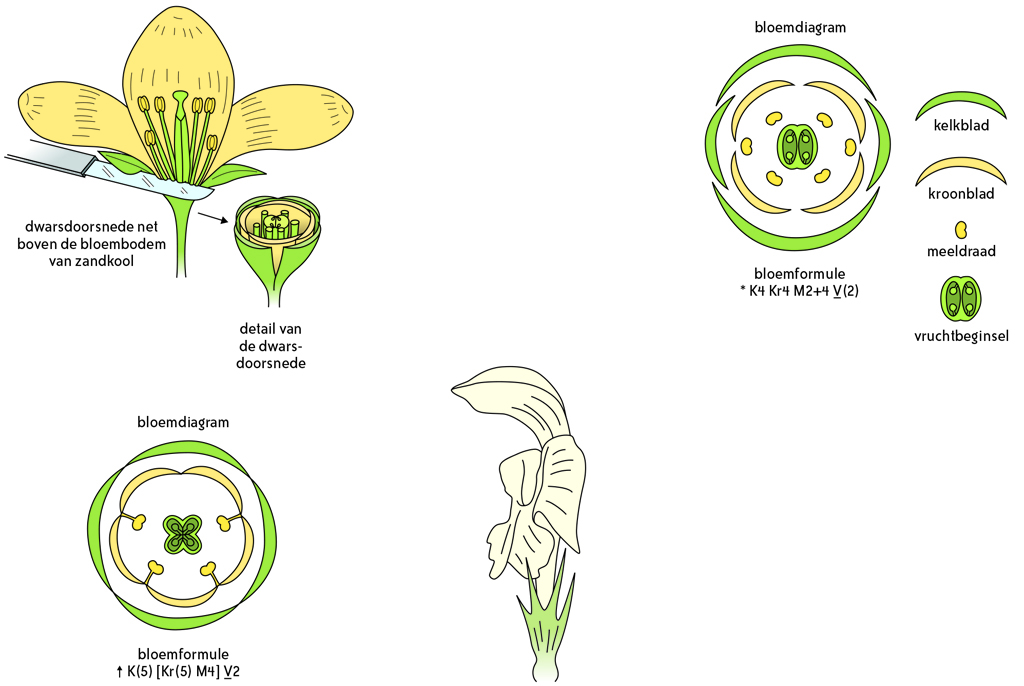 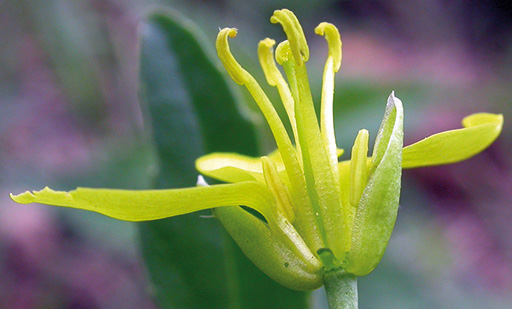 * K4 Kr 4 M 2+4
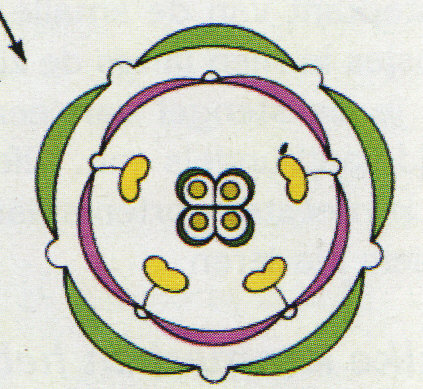  K(5) [ Kr(3+2) M4]
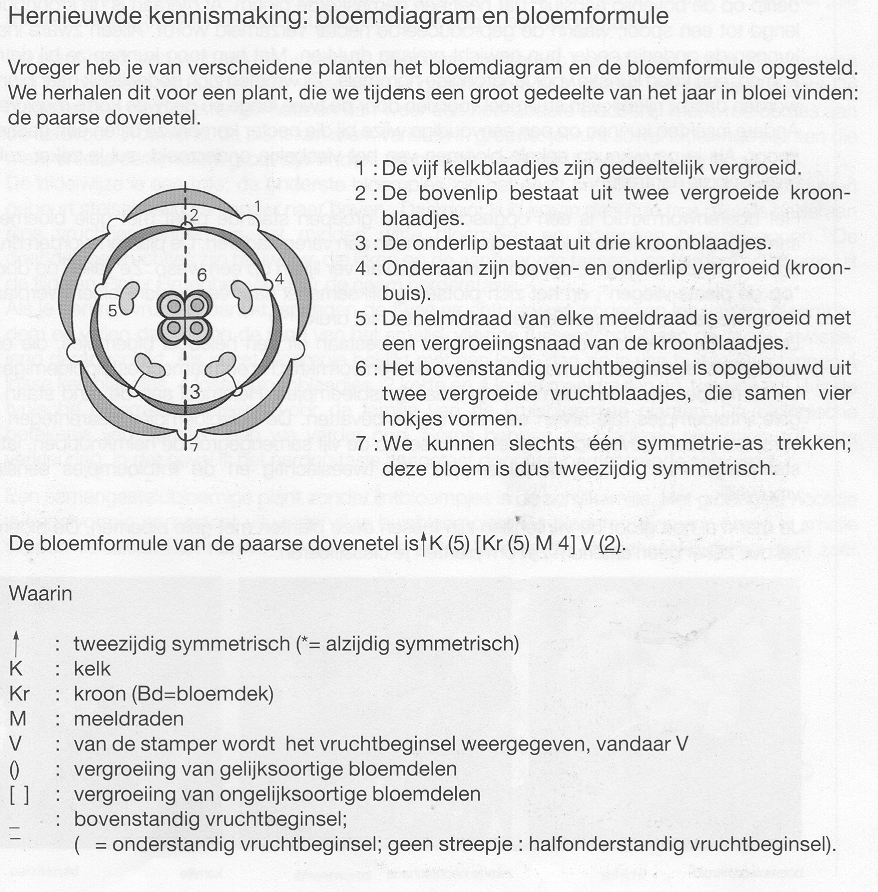 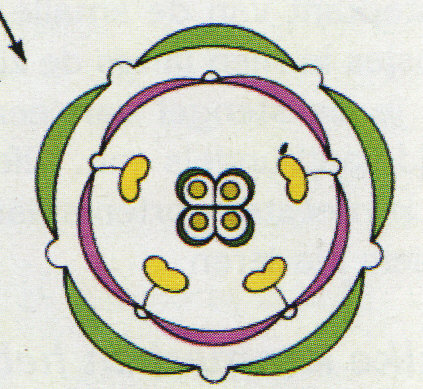 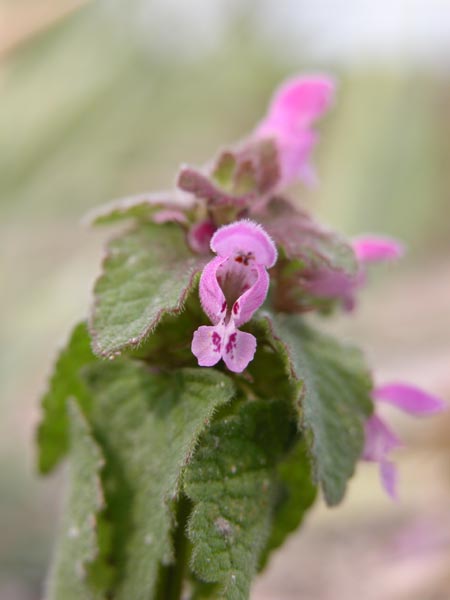 K (5)  [Kr  (3+2)  M 4] V (2)
Bloemdiagram  Witte dovenetel  (Lamium album L.)
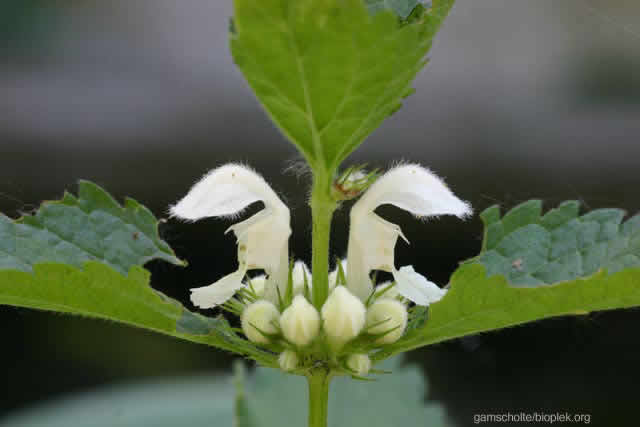 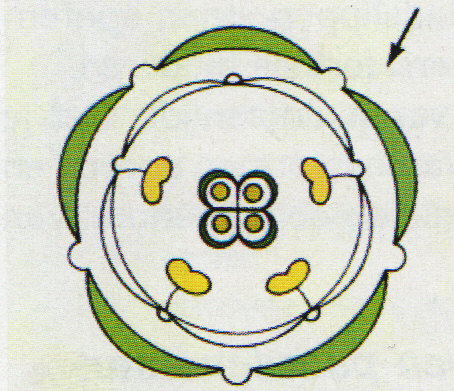 Bloemformule ?
 K(5) [ Kr(3+2) M4]
oefening: schrijf de bloemformule
scherpe boterbloem
peen
aardappel
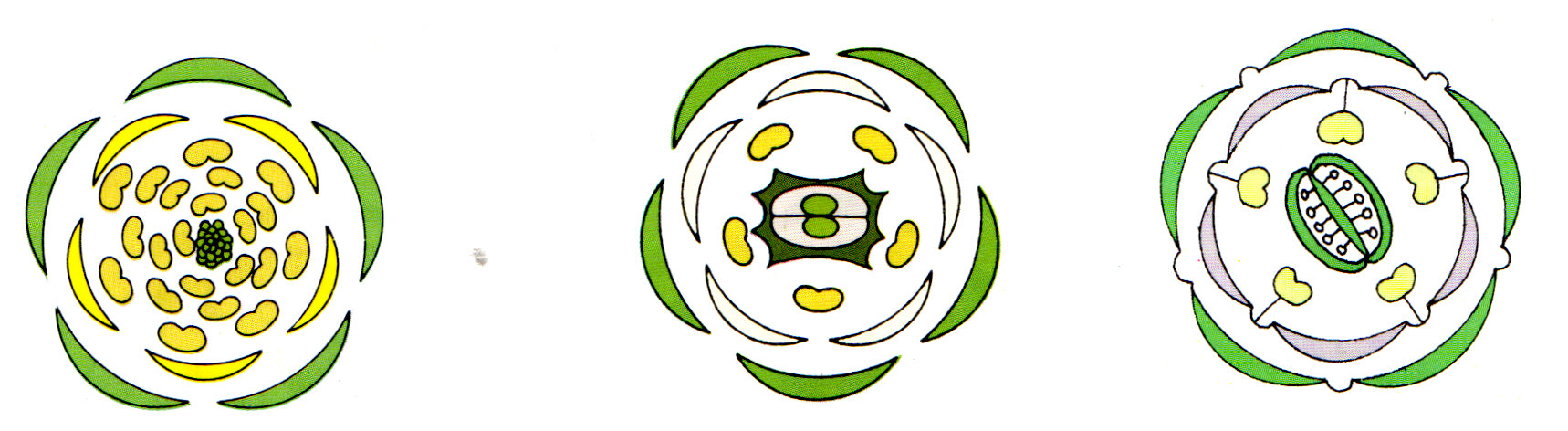 * K 5  Kr 5  M 
* K5  Kr 5  M 5
* K(5) [Kr(5) M 5]
Opm.:    V   (vruchtbeginsel moet er niet bij)
oefening: schrijf de bloemformule
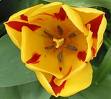 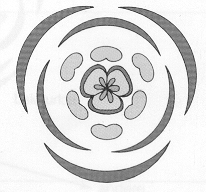 *Bd 3 + 3 M 3 + 3


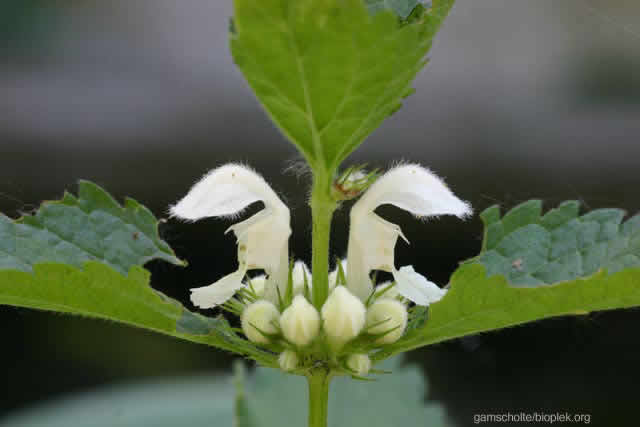 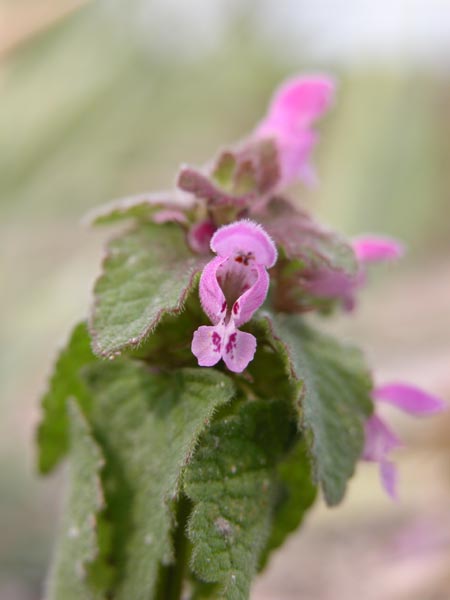 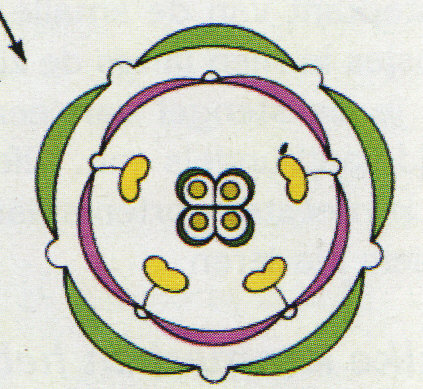 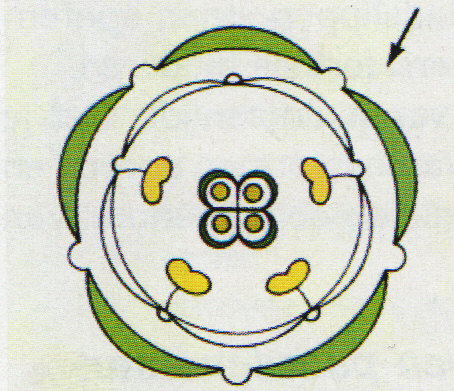  K(5) [ Kr(3+2) M4]
 K(5) [ Kr(3+2) M4]
Witte en Paarse dovenetel hebben dezelfde bloemformule    ze behoren tot dezelfde familie, namelijk de lipbloemenfamilie
2.6	De lipbloemenfamilie verder 	ordenen in geslachten en soorten
Plantensoorten van eenzelfde familie die zeer veel gemeenschappelijke kenmerken hebben, worden gegroepeerd binnen één geslacht.
Witte en paarse dovenetel hebben veel meer gemeenschappelijke kenmerken met elkaar dan met hondsdraf. Ze worden geclassificeerd binnen het geslacht Lamium. Hondsdraf hoort tot een ander geslacht, namelijk Glechoma
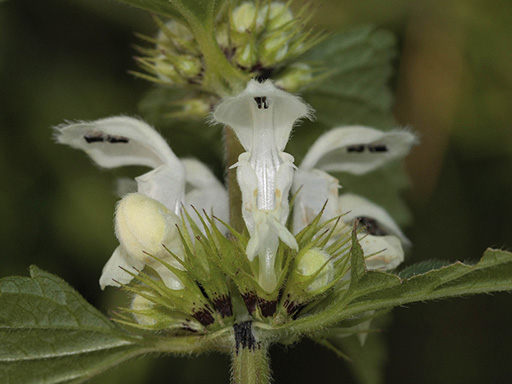 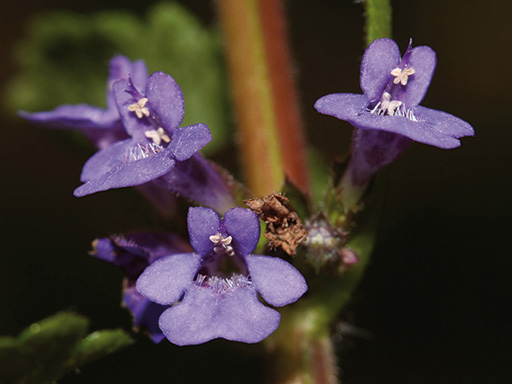 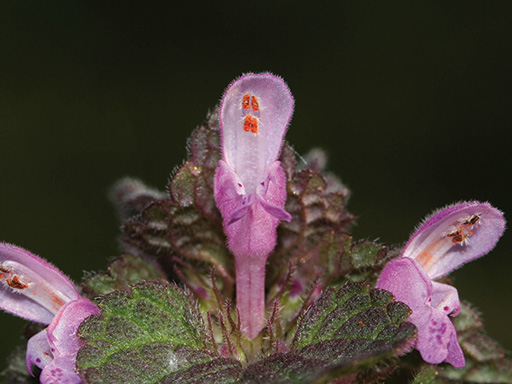 Lamium album
Lamium pupureum
Glechoma hederacea
3   Stamboom van het 			      plantenrijk
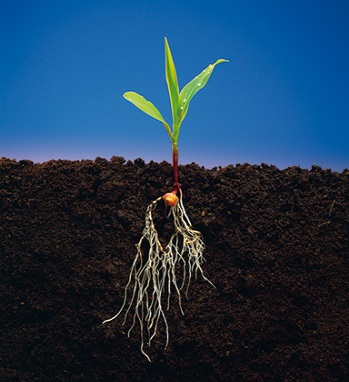 groenwieren  (Zeesla)
planten  (Stinkende gouwe)
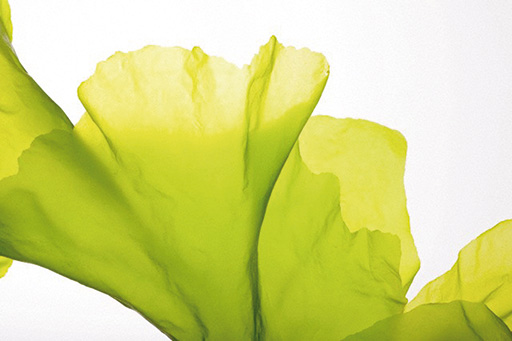 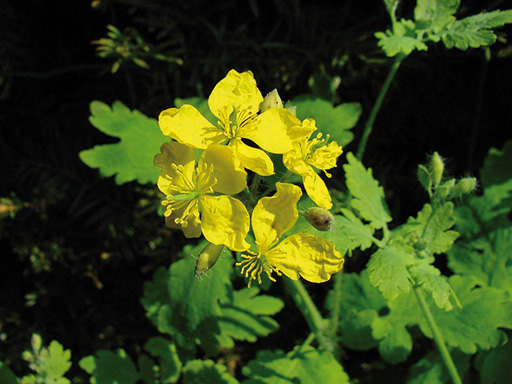 gemeenschappelijke voorouder
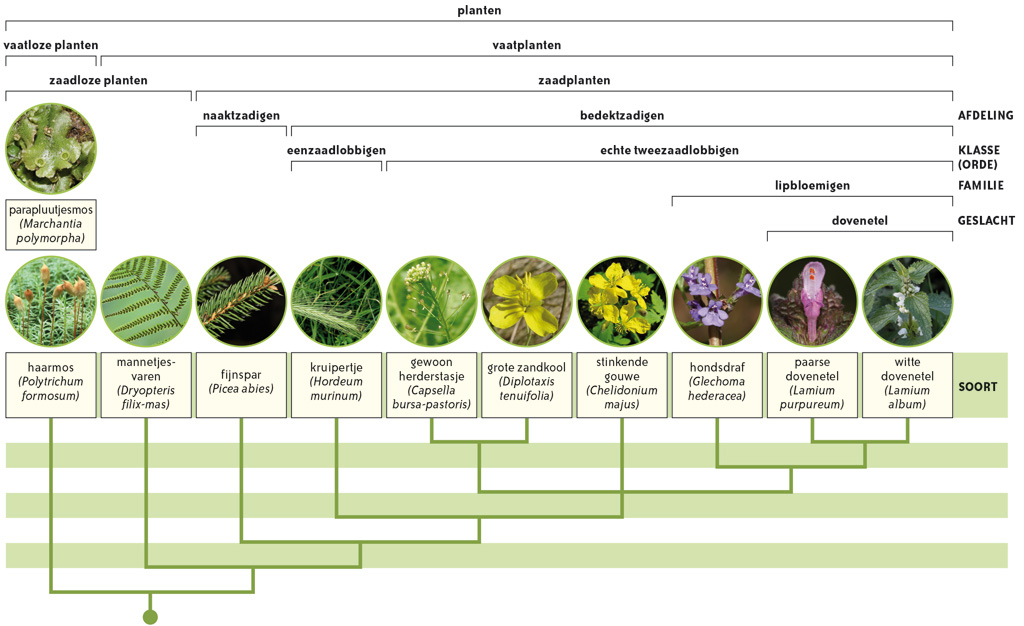 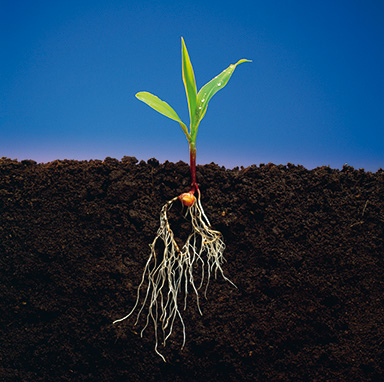 Einde 
Thema   4
CLASSIFICEREN VAN PLANTEN